Sex differences and the X chromosome
Sarah Medland
Boulder 2019
Thinking about sex differences using the language of heterogeneity
Are these differences due to differences in the magnitude of the effects (quantitative)?
e.g. Is the contribution of genetic effects greater/smaller in males than in females?

Are the differences due to differences in the source/nature of the effects (qualitative)?
e.g. Are there different genetic effect influencing the trait in males and females?
The language of heterogeneity
1861
Sex differences = Sex limitation
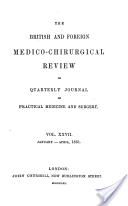 1948
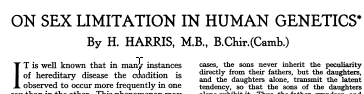 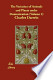 1840
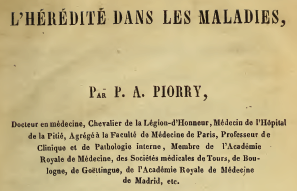 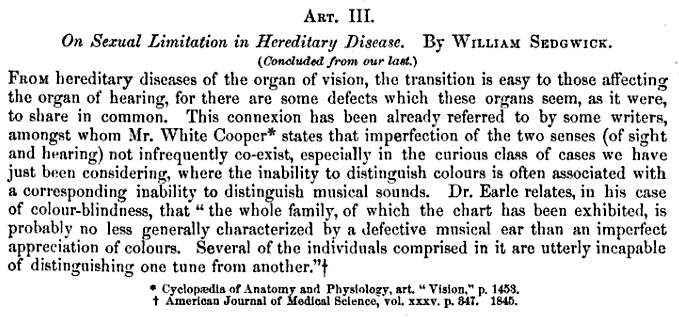 The language of heterogeneity
The language of heterogeneity
Scalar limitation (Quantitative)
% of variance due to A,C,E are the same between groups
The total variance is not ie: 
varFemale = k*varMale
AFemale = k*AMale
EFemale = k*EMale
k here is the scalar
The language of heterogeneity
Non-Scalar limitation 
varFemale  ≠ varMale
AFemale  ≠  AMale
EFemale  ≠ EMale
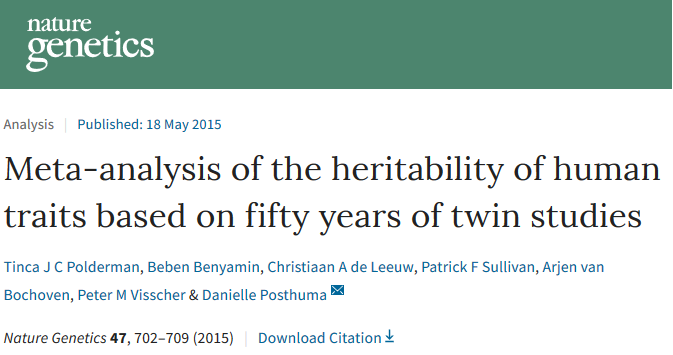 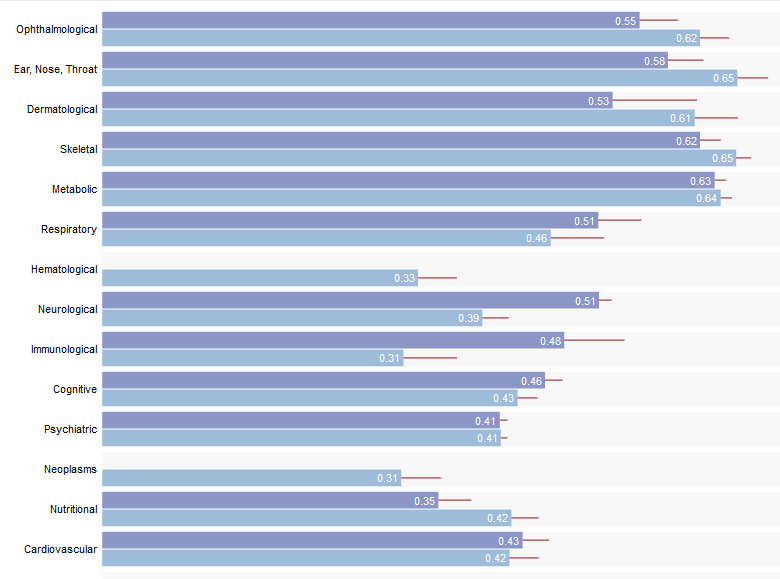 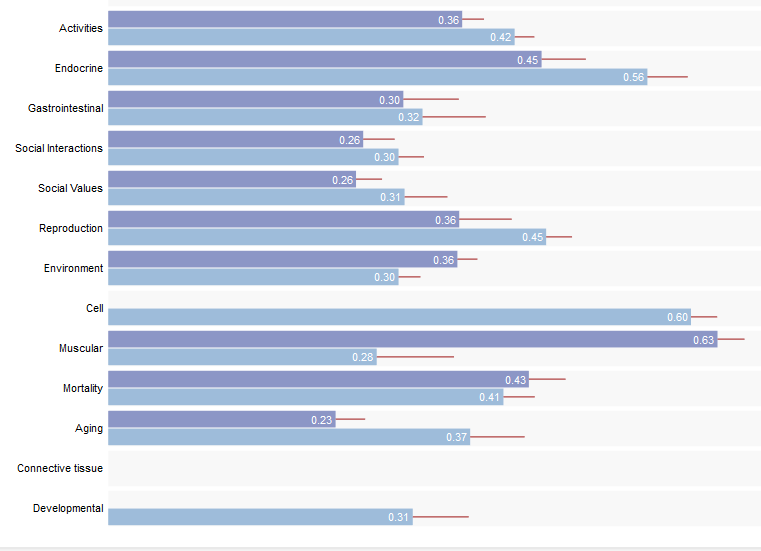 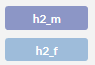 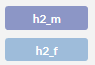 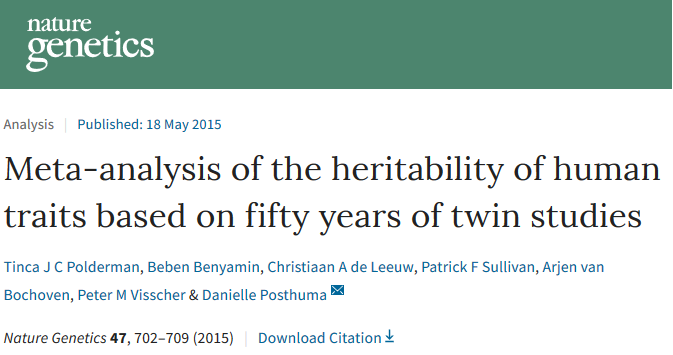 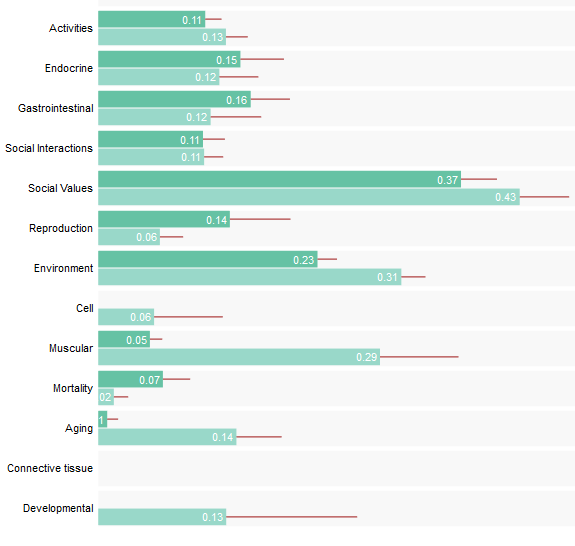 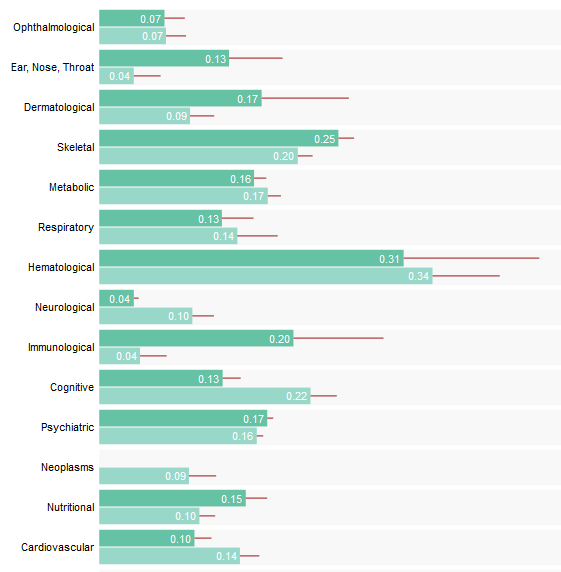 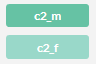 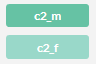 How can we test for this in a GWAS?
Check for sex differences the phenotypic distributions or frequencies 
Check for interactions between SNP effects and sex
Make sure you include a main effect of sex when you do this
Plink 1.9 – include sex in the cov file and request main effects and interactions
plink --bfile mydata --linear interaction       --covar my.cov --sex
Other ways of doing this?
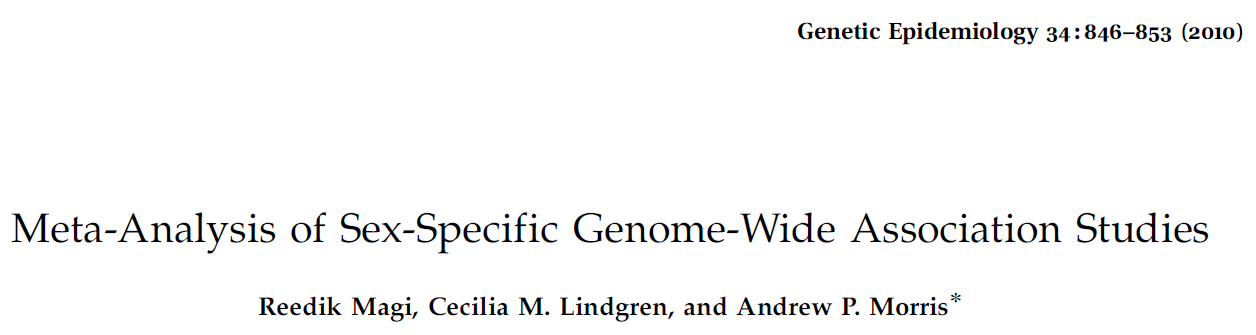 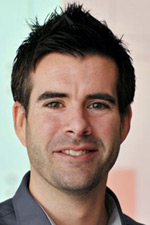 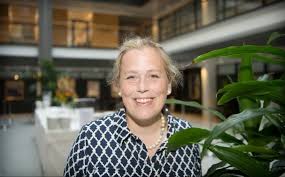 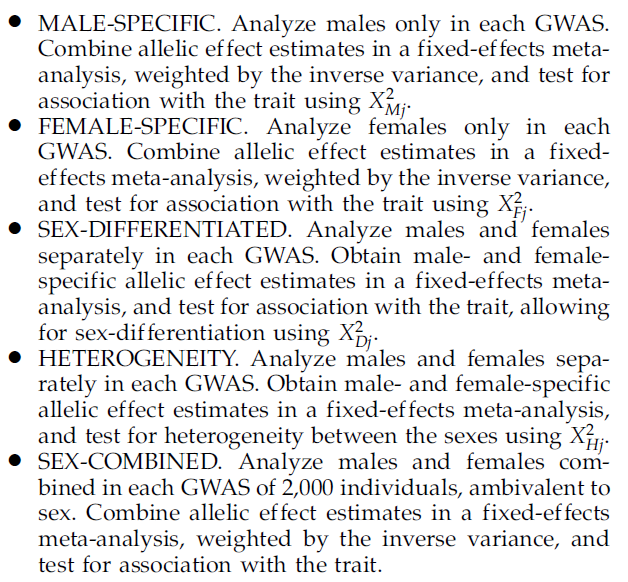 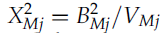 1df
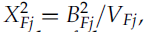 1df
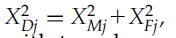 2df
1df
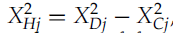 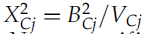 1df
Implementation in the GWASMA software package
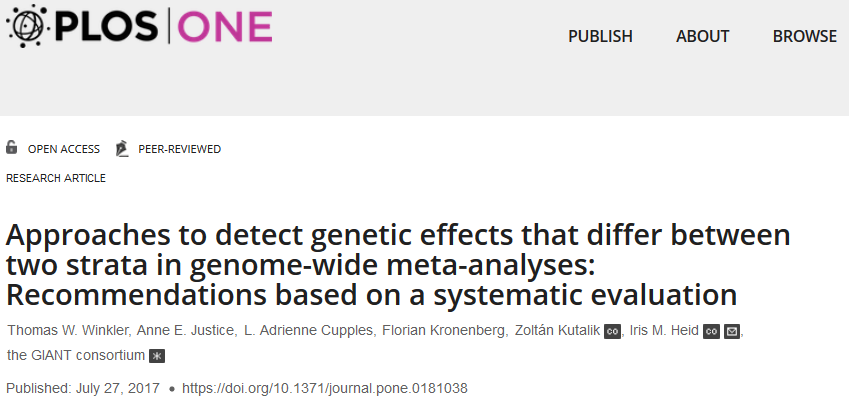 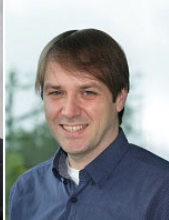 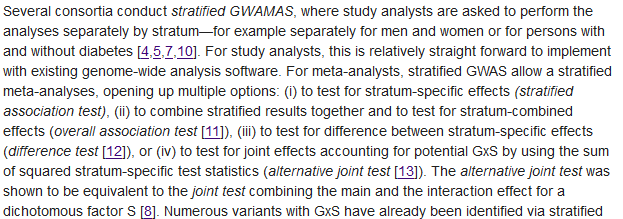 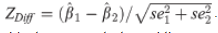 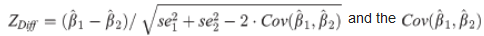 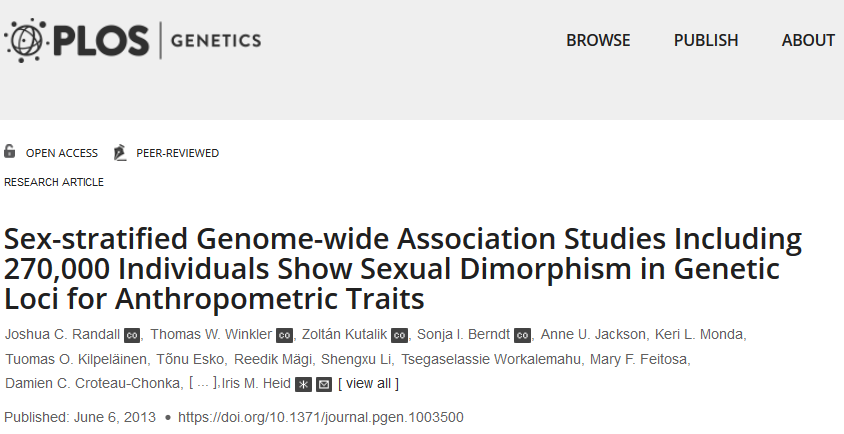 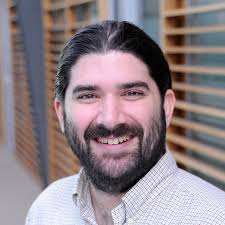 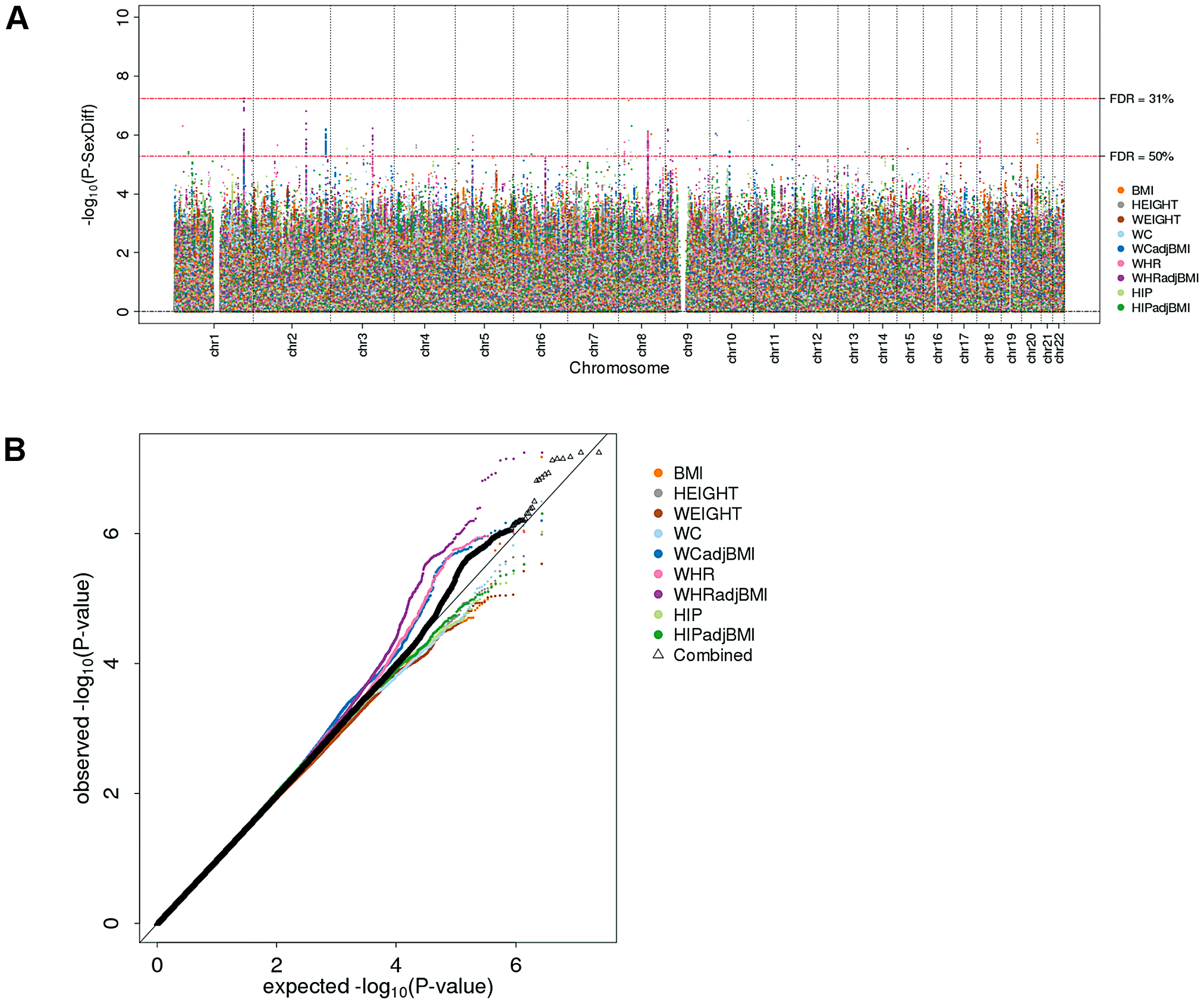 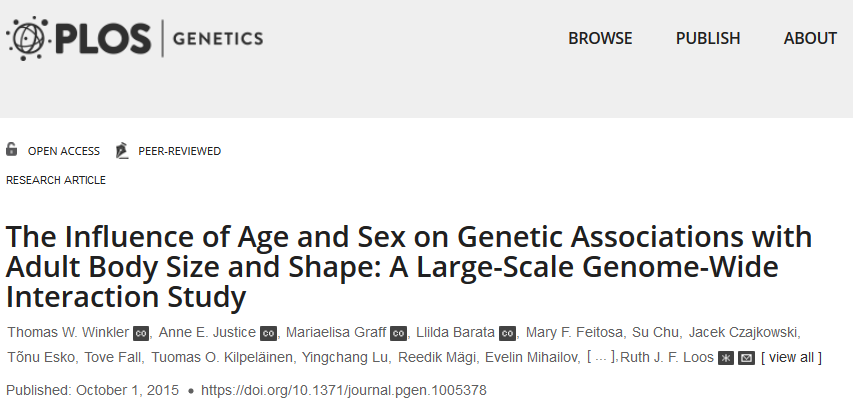 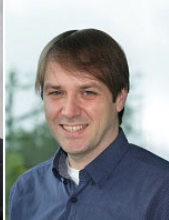 What about X?
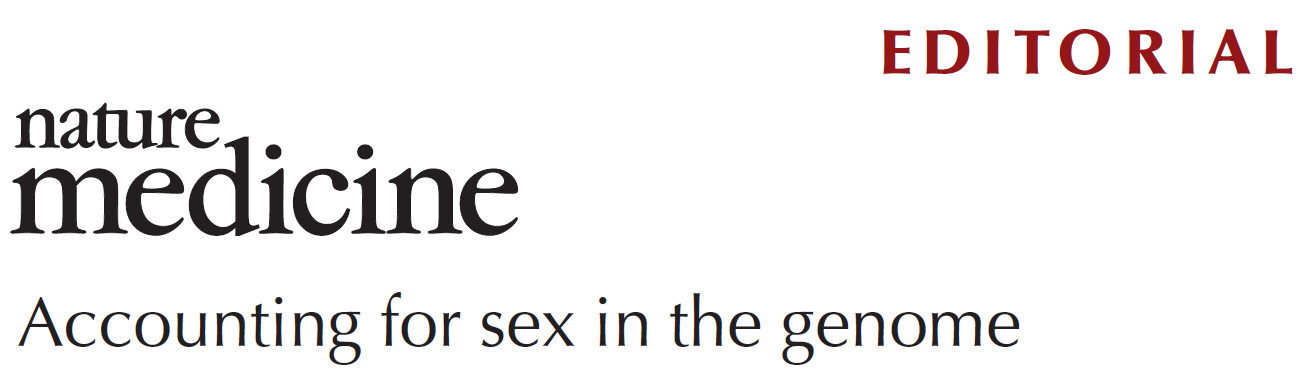 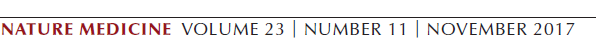 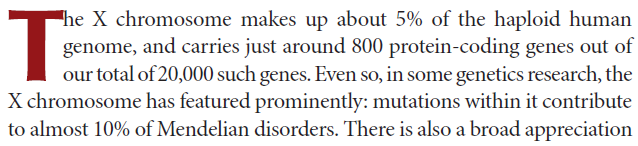 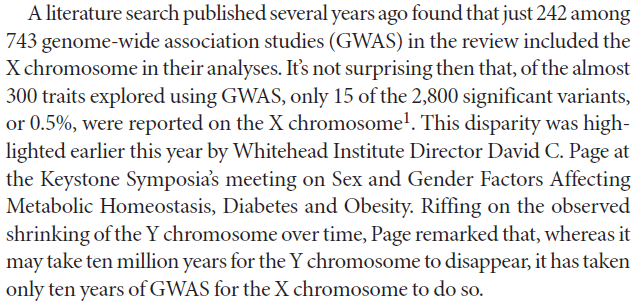 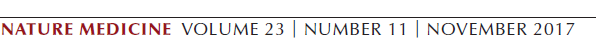 Let’s fact check this
GWAS catalogue
https://www.ebi.ac.uk/gwas/
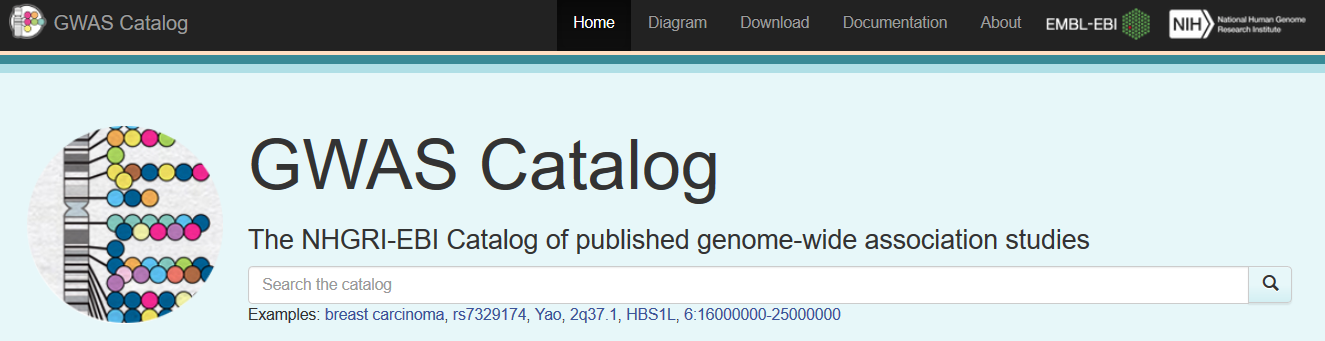 As of 2019-01-31, the GWAS Catalog contains 3764 publications and 107785 unique SNP-trait associations.
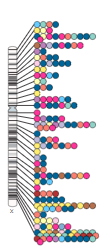 537 of these associations (0.5%) are on the X chromosome 
2 are on the Y chromosome
Why is this is case?
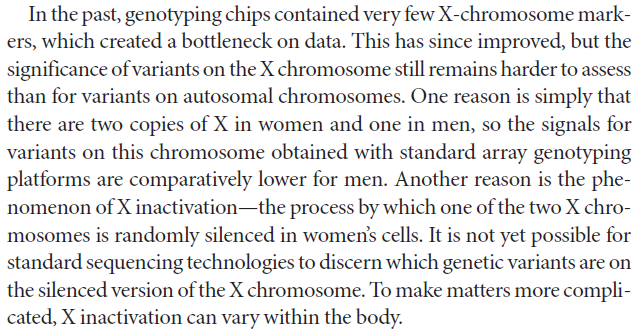 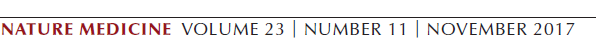 2 points here
Coverage on chips 
Still a major issue
Many annotation errors
Modelling of X effects 
X Inactivation 
Dosage compensation
A critical 3rd point
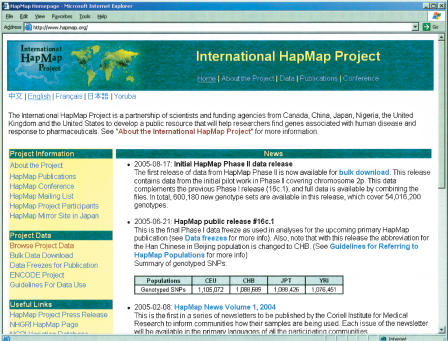 HapMap2 never 
released X references
for imputation
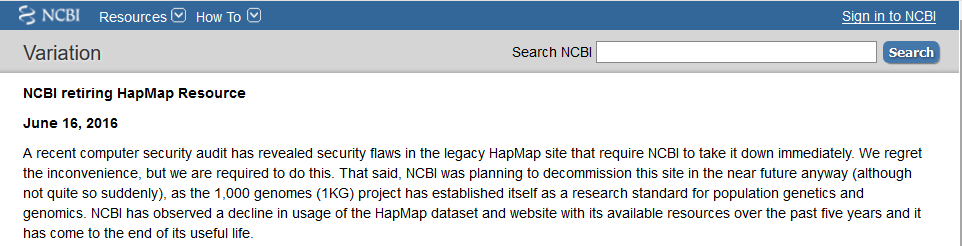 Dosage compensation
Dosage compensation is the process by which organisms equalize the expression of genes between members of different biological sexes
Different species have different methods
Random inactivation of one ♀ X (eg mammals)
not all genes along the X chromosome are subject to X-inactivation
active expression at some loci is required for homologous recombination with the pseudo-autosomal region (PAR) of the Y chromosome during meiosis
10-25% of human X chromosome genes outside of the PARs show weak expression from the inactive X chromosome. 
Two-fold increased transcription of a single ♂ X (eg Drosophila)
Decreased transcription of both hermaphroditic Xs by half (eg  C. elegans)
X inactivation (the canonical version)
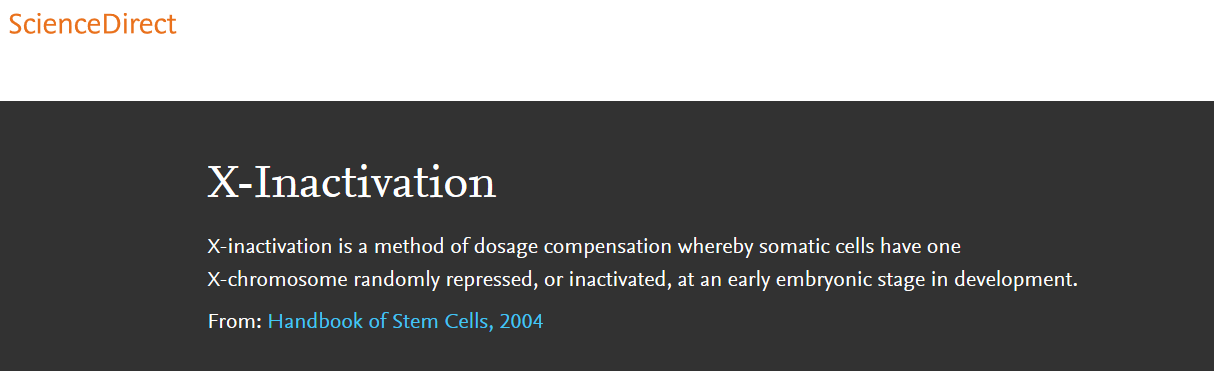 the inactive chromosome is silenced through methylation
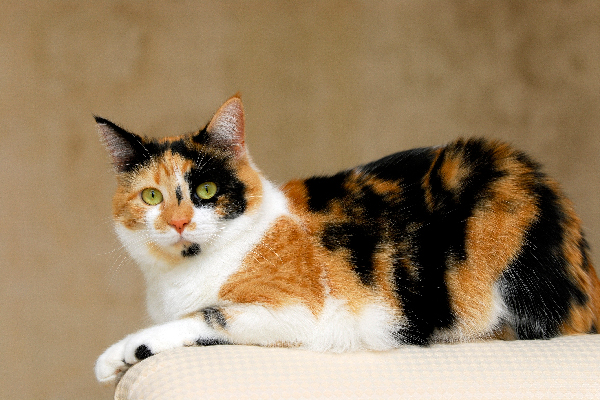 X inactivation (the canonical version)
In humans inactivation happens during the late blastocyst stage, after implantation. It is theoretically random and inherited by the daughter cells
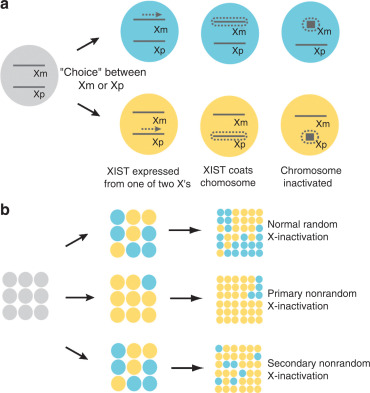 What this means analytically
The variance of females for expression/effect of X linked variants will be ½ that of males
Using a test designed for autosomes will not account for this properly
To the extent that X has a substantial effect on a phenotype you are analysing you might expect to see VarMALE > VarFEMALE
Implications for QC & Type I error
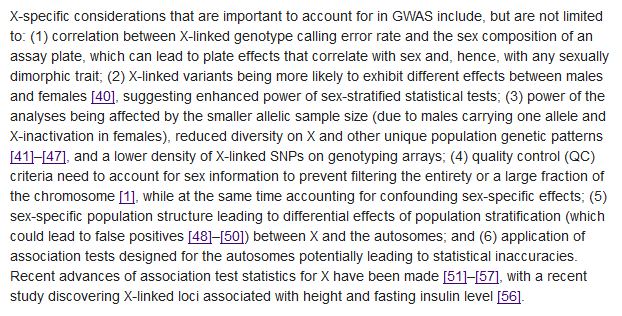 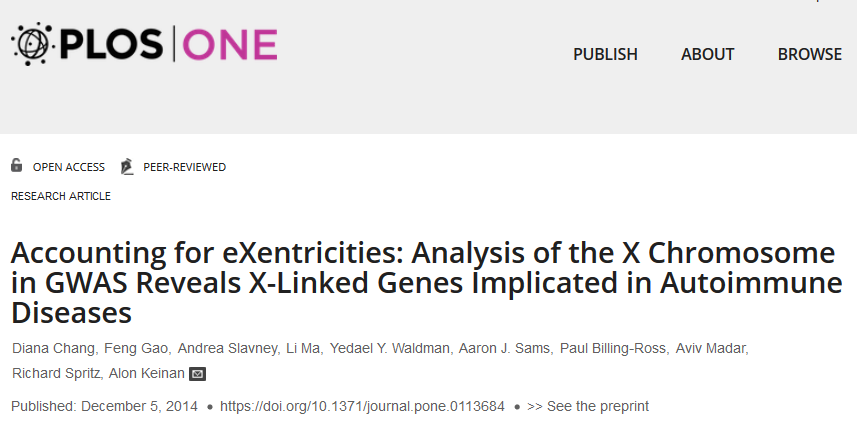 How can we analyse X properly?
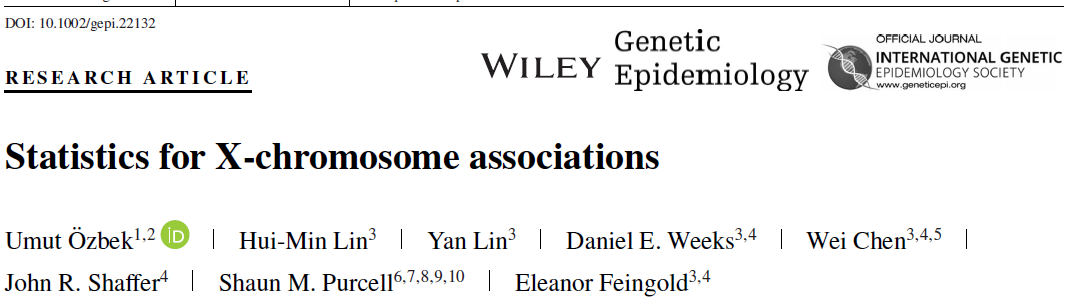 P, G, and S stand for phenotype, genotype, and sex
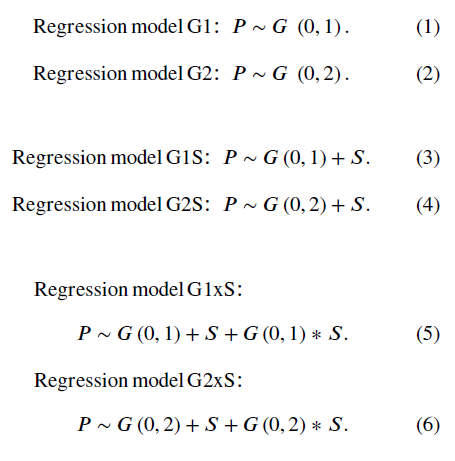 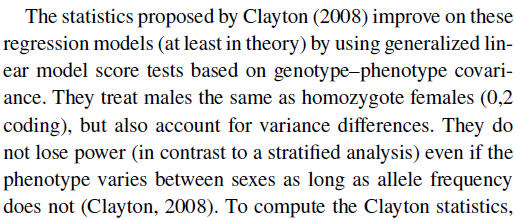 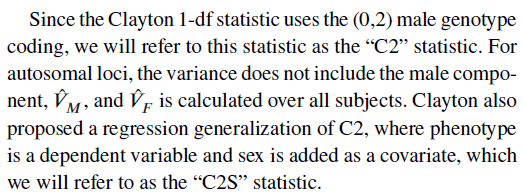 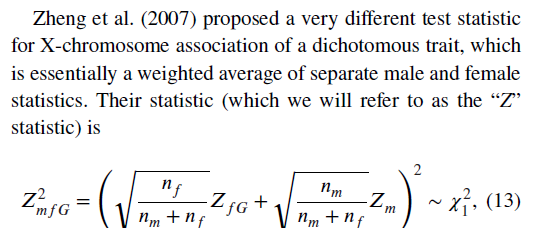 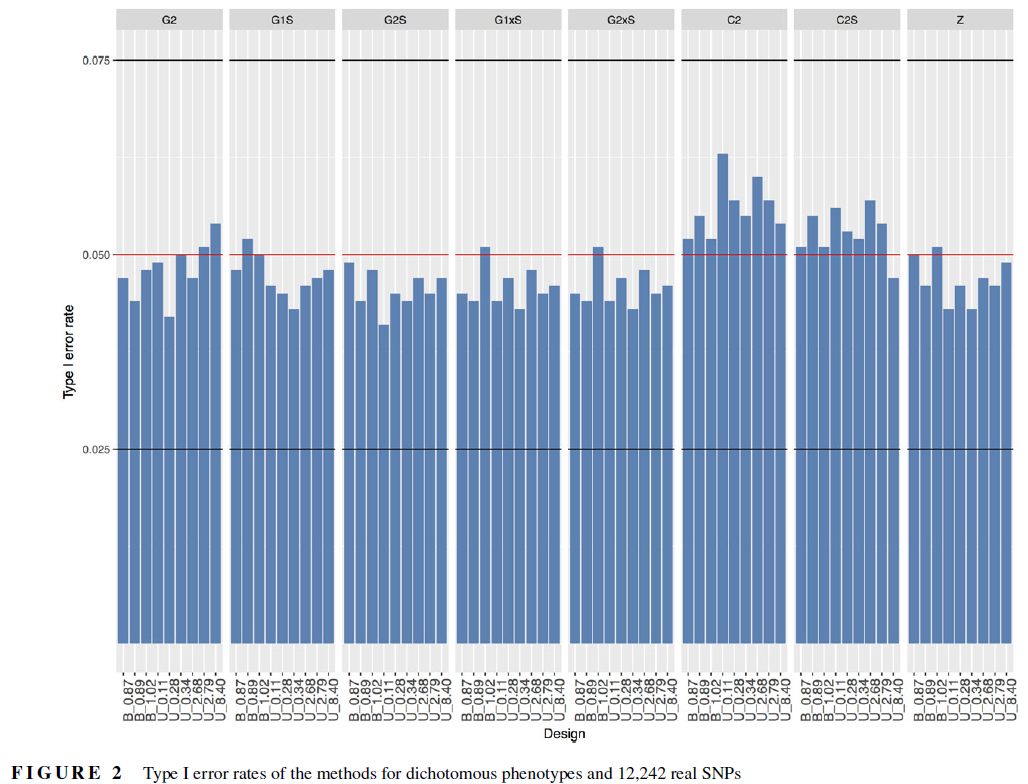 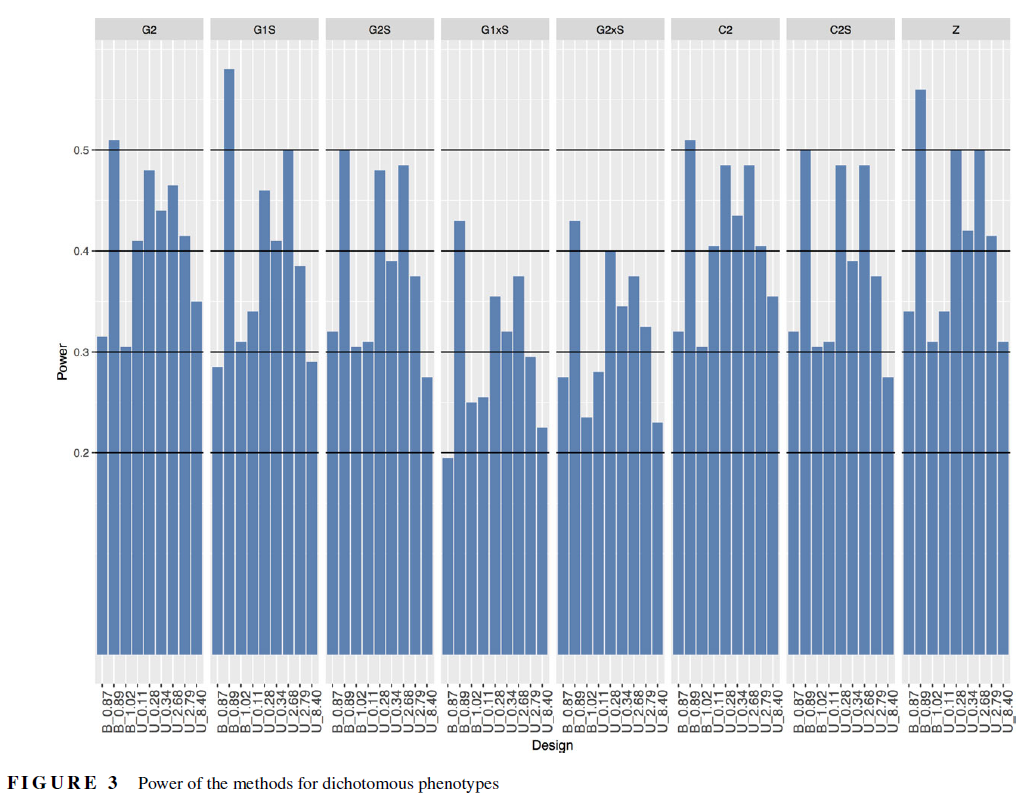 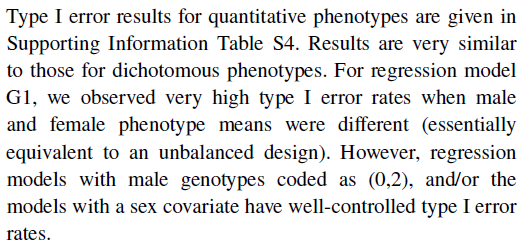 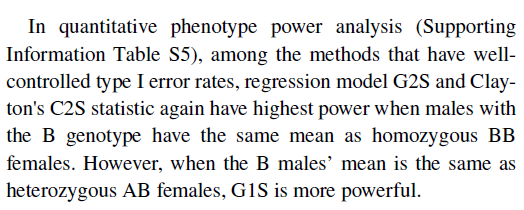 My reading of this is these are currently the best models
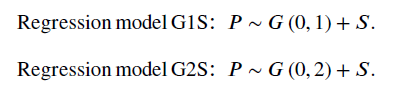 G1S = plink --bfile mydata --linear --xchr-model 1      --covar mydata.cov --out Xchromosome
G2S = plink --bfile mydata --linear --xchr-model 2      --covar mydata.cov --out Xchromosome
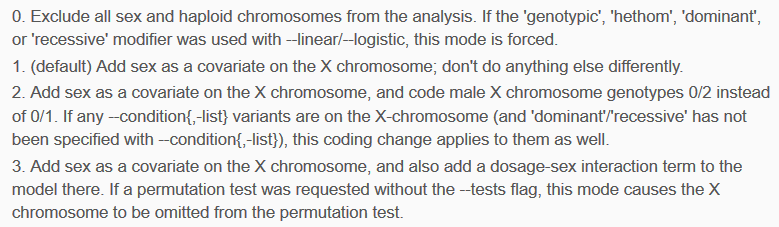 Other software to think about
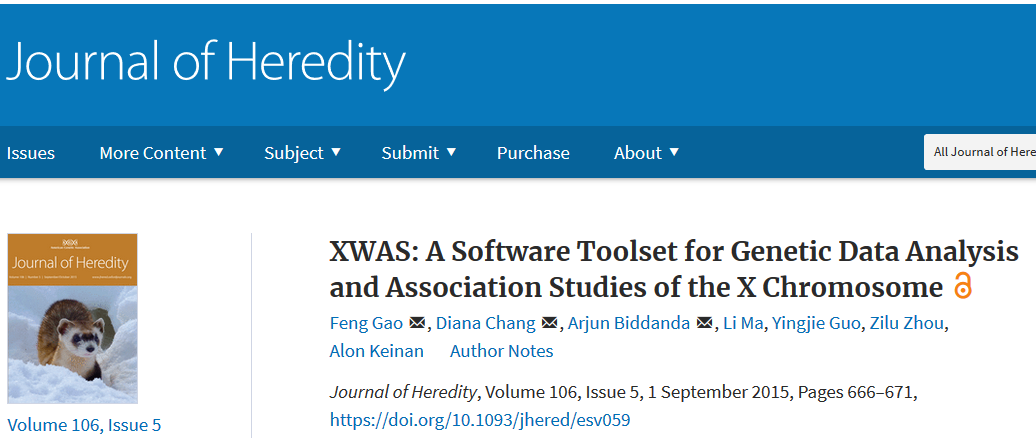 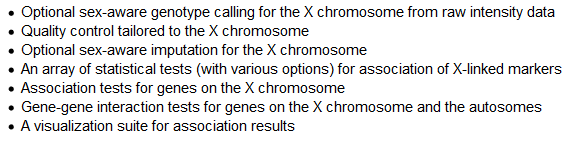 A last word on the topic
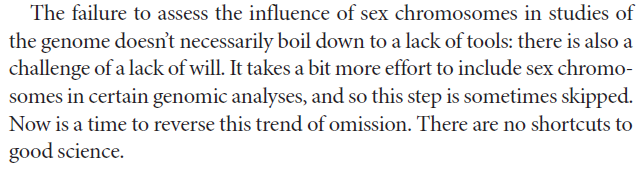 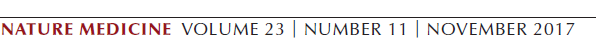